Construcción de viviendas del MUVH por departamento
Gobierno del Pdte. Mario Abdo Benítez de agosto 2018 a diciembre 2021
28.093
TOTAL DE VIVIENDAS CULMINADAS Y EN EJECUCIÓN
Departamento de Canindeyú
Departamento de Concepción
Departamento de San Pedro
Departamento de Amambay
Departamento de Caaguazú
Departamento de Alto Paraná
Departamento de Guairá
Departamento de Caazapá
Departamento de Itapúa
Alto Paraguay
Departamento de Boquerón
Departamento de Pte. Hayes
Departamento de Cordillera
Departamento de Central
Departamento de Paraguarí
Departamento de Misiones
Departamento de Ñeembucú
Culminadas, 1.430 viviendas
Culminadas, 1.795 viviendas
Culminadas, 152 viviendas
Culminadas, 1.596 viviendas
Culminadas, 1.330 viviendas
Culminadas, 1.050 viviendas
Culminadas, 991 viviendas
Culminadas, 608 viviendas
Culminadas, 1.270 viviendas
Culminadas, 120 viviendas
Culminadas, 436 viviendas
Culminadas, 1.803 viviendas
Culminadas, 712 viviendas
Culminadas, 3.958 viviendas
Culminadas, 440 viviendas
Culminadas, 291 viviendas
Culminadas, 105 viviendas
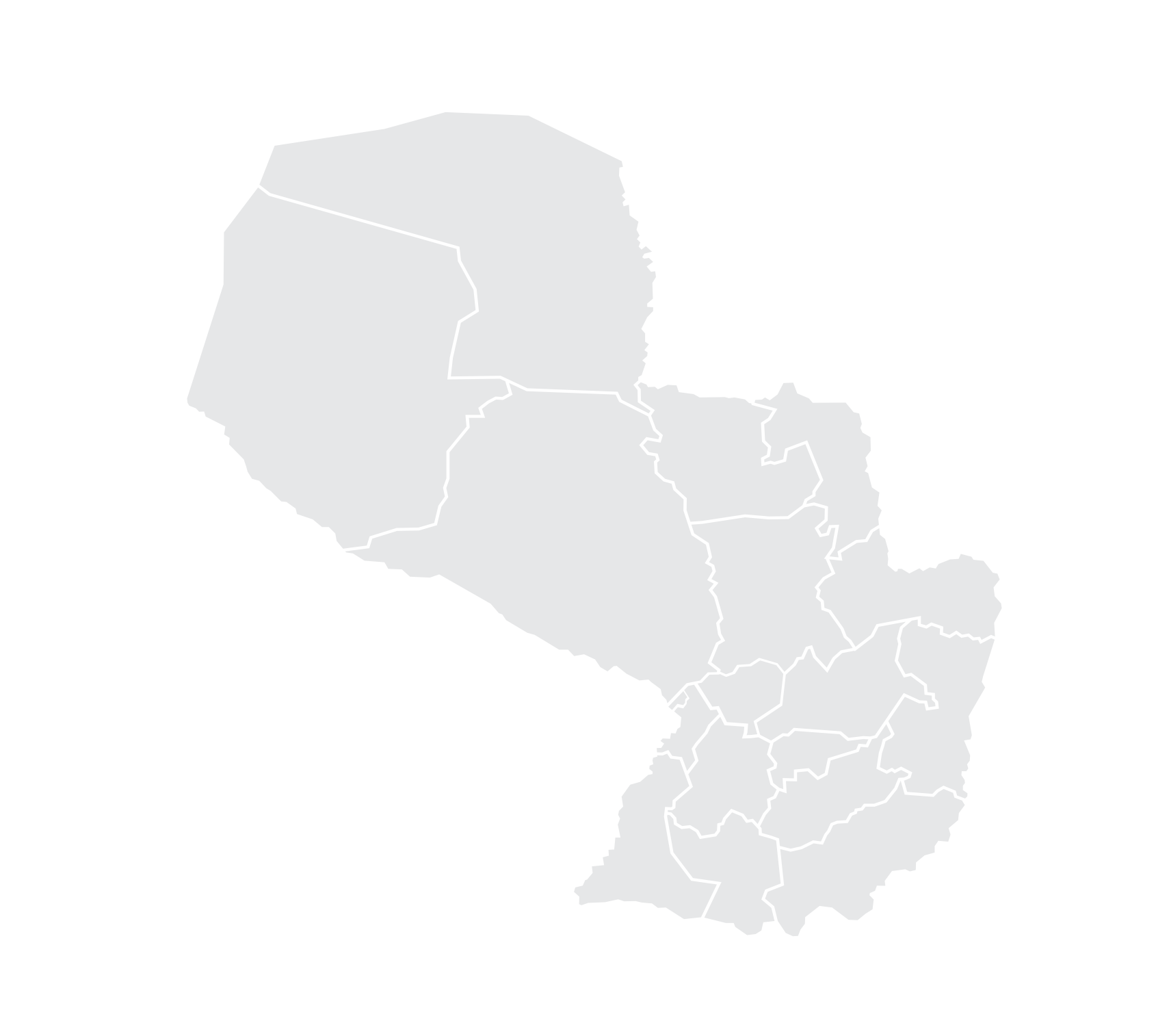 Ejecución, 416 viviendas
Ejecución, 820 viviendas
Ejecución, 306 viviendas
Ejecución, 430 viviendas
Ejecución, 561 viviendas
Ejecución, 118 viviendas
Ejecución, 208 viviendas
Ejecución, 269 viviendas
Ejecución, 0 viviendas
Ejecución, 341 viviendas
Ejecución, 231 viviendas
Ejecución, 84 viviendas
Ejecución, 1.503 viviendas
Ejecución, 28 viviendas
Ejecución, 2 viviendas
Ejecución, 150 viviendas
Ejecución, 595 viviendas
*Correspondientes a subsidios individuales PCD/EC
Somos la institución rectora de las políticas públicas de vivienda, urbanísticas y del hábitat, gestionando planes, programas y acciones que contribuyan a mejorar la calidad de vida 
de los habitantes de la República del Paraguay.
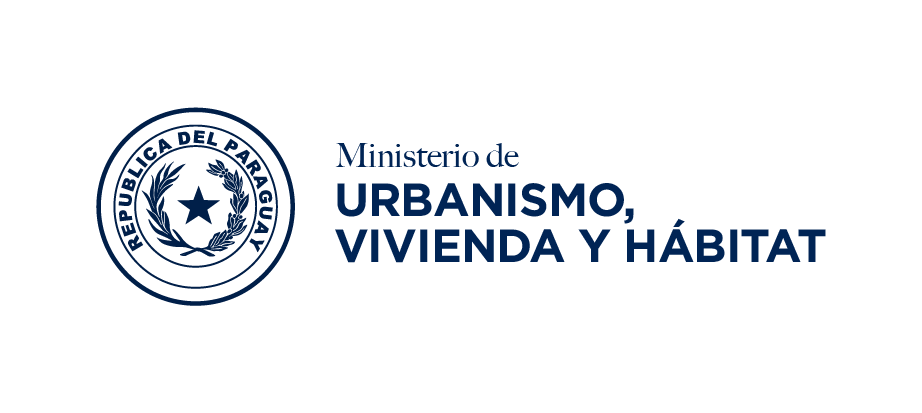 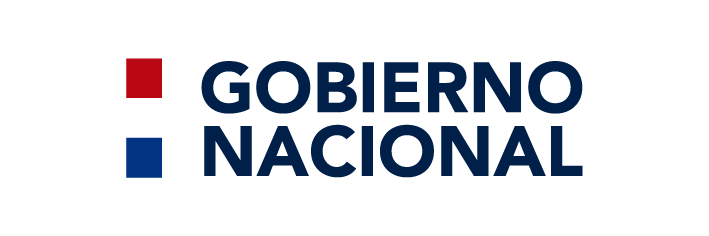 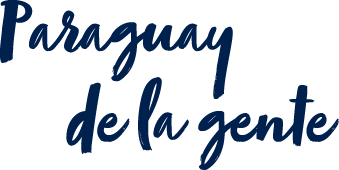